Sacred Stories in Comic Form
Bible (Comics Bible, Action Bible and Word for Word),   
Bhagavad Gita (ACK), and Buddha (ACK & Manga)
Sacred Stories and Sequential Art - Christianity
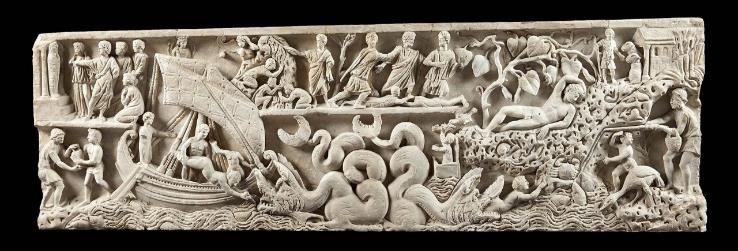 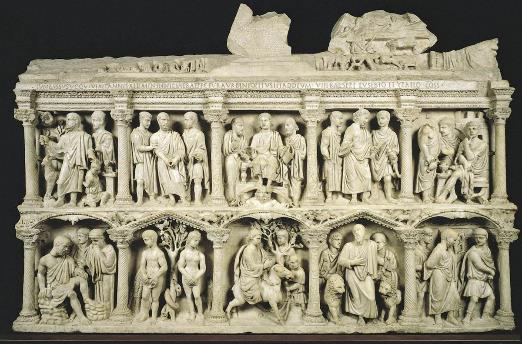 Sarcophagus of Jonah (ca. 300 CE)
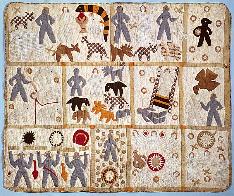 Sarcophagus of Junius Bassus (lived 317-359) from the Treasury of Saint Peter’s Basilica
Sarcophagi and Jesus Story

Harriet Powers’s Bible Quilt (1885-6)
	Smithsonian - https://www.si.edu/object/1885-1886-harriet-powerss-bible-quilt%3Anmah_556462
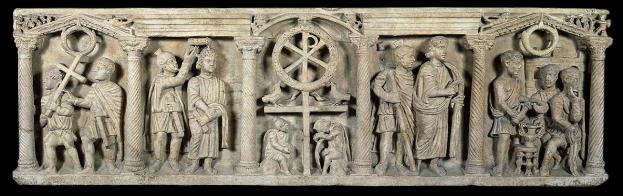 Sarcophagus with scenes from the Passion of Christ from the Catacombs of Domitilla (ca. 350 CE)
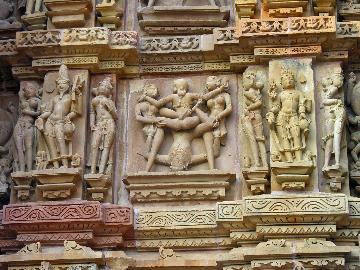 Hindu Art
Sculpture and Mythic Stories as Part of Temple Architecture
Great Relief Mammalapuram (ca. 630-728 CE)
Kandariya Mahadeva Temple - Erotic (Maithuna) and other images on exterior (ca. 1004-1035 CE)
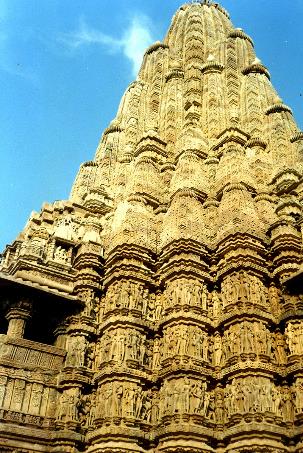 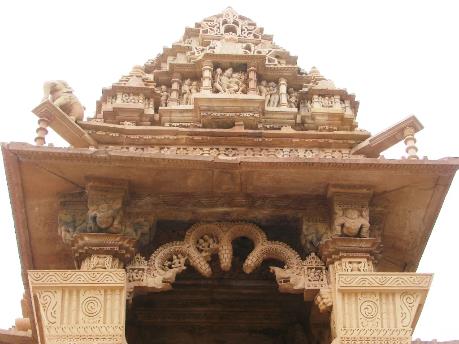 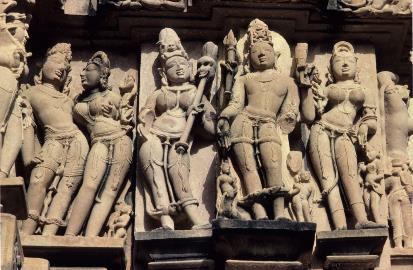 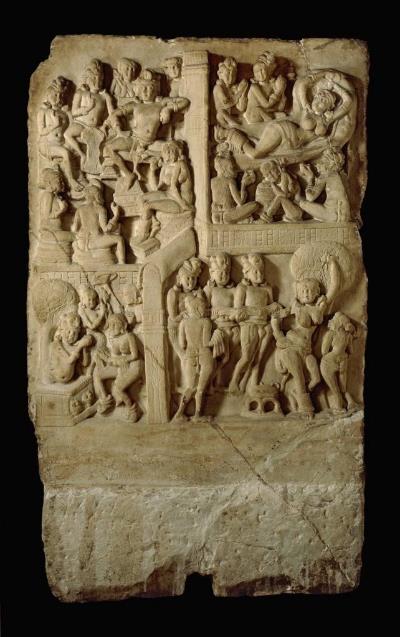 Buddhist Stories

“Narrative Art” (question of whether starts as a single scene epitome or cycle of pictures/stories)
(JSTOR article and Buddhist/China https://www.jstor.org/stable/20111252

Gandhara narrative art (1st-3rd C CE)
Panel from the Great Shrine of Amaravati - final Jataka (1st C CE) from British Museum
https://www.britishmuseum.org/blog/history-storytelling-through-pictures
Sacred Images and Idolatry - Judaism and Islam
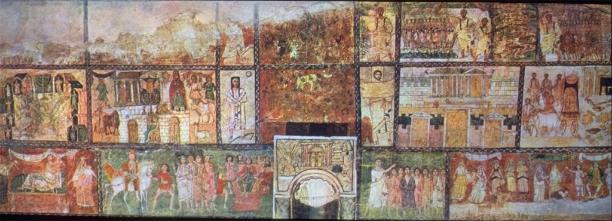 Judaism - the 10 Commandments (early exceptions - Dura Europas)

Islam - no images of prophets - potential for idolatry (Persian imagery) - focus on the text itself as art
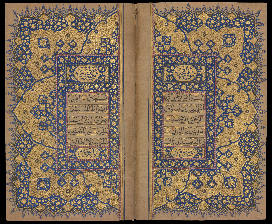 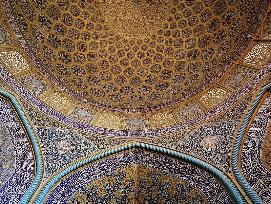 How to Treat Religious Imagery and Comics
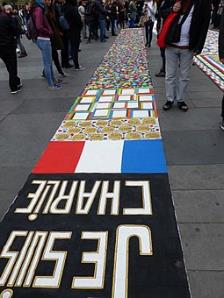 Charlie Hebdo Mohammed Cartoon - Case Study and Issues

Question of how we treat and talk about Religion and Comics (what we choose to include and exclude)

Christianity and Iconoclasm (Eastern Orthodoxy; Catholic/Protestant); God - Transcendent/Immanent

Theophany
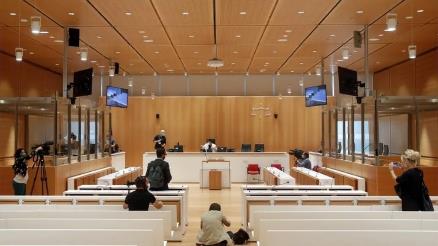 Trial 2020
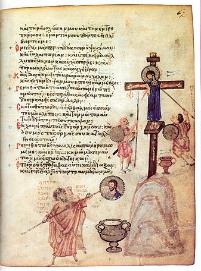 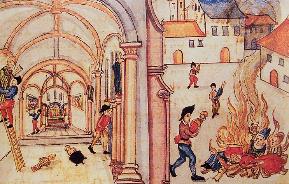 Reformed Iconoclasm - Zurich 1524
Chludov Psalter - 9th C. CE
Visual Language and Stories: 
Combining Text and Image
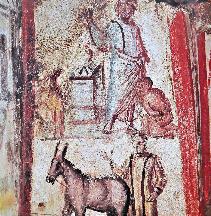 Rich artistic language from each of these traditions to inform the art
	How much is it drawn upon?
	Where and how does it show up if at all?

How are the texts constructed? How do they treat the source material for these stories?
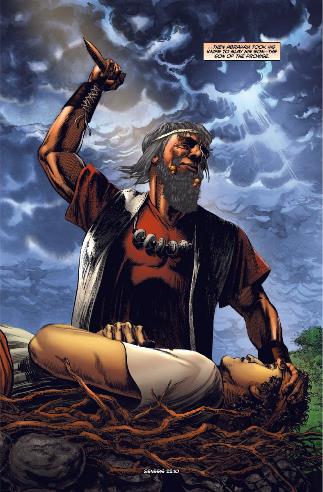 Catacombs of Peter and Marcellinus
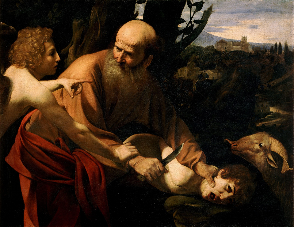 Caravaggio - Uffizi
Kinstone Comics
Christianity and the Bible
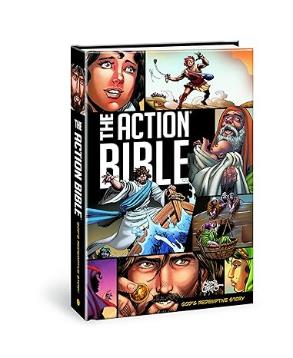 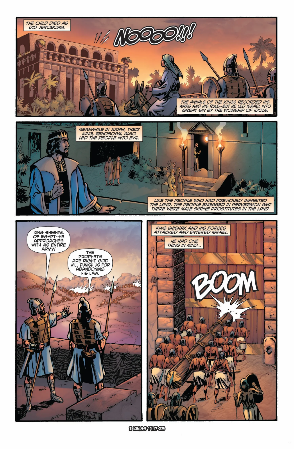 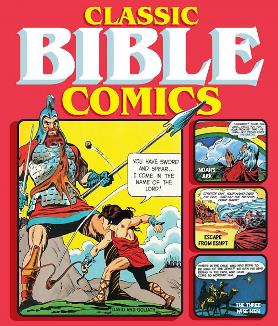 Many comic attempts to capture the Bible with mixed success - 3 considered closely here
The Comic Bible, Action Bible, Word for Word
Purposes and rough outline of each (noting of other major versions like Kingstone)
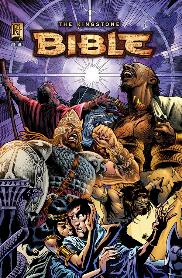 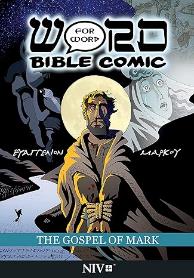 Kinstone Comics
Possibilities with Comparing and Contrasting
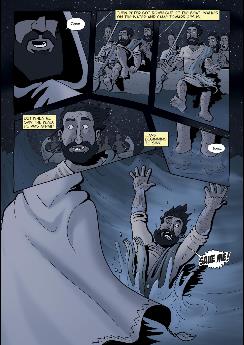 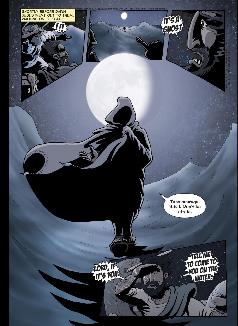 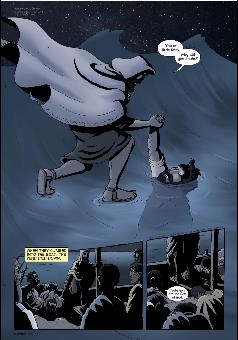 With multiple treatments we can see the choices that are being made
Comparison with the Canonical Gospels and Biblical criticisms including especially Source, Form, and Redaction Criticisms (Gospel Parallels)
A number of comics with sacred stories and with religious biography with multiple treatments of the same source material (Bible, Buddha, Gandhi, Mother Teresa)
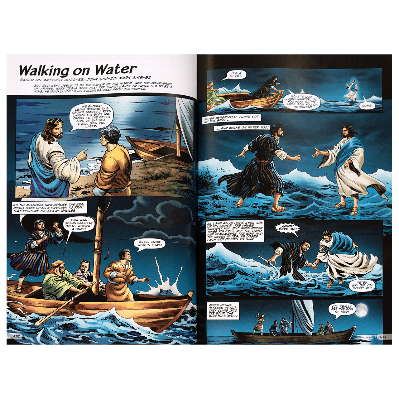 Word for Word - Gospel of Matthew
Action Bible
Classic Bible Comics
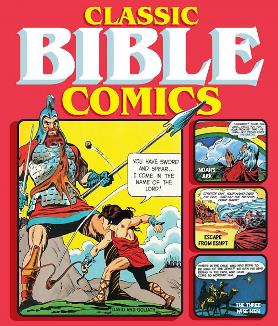 Combining Text and Image
Simple and literal approach
Limited choices in visual creativity
Emphasis on action
Imitation of comics of the period
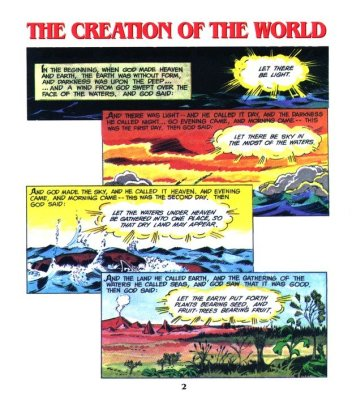 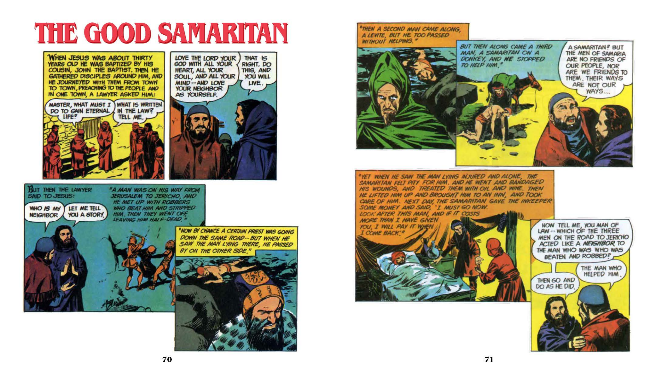 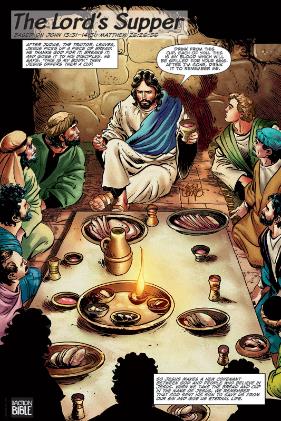 Action Bible
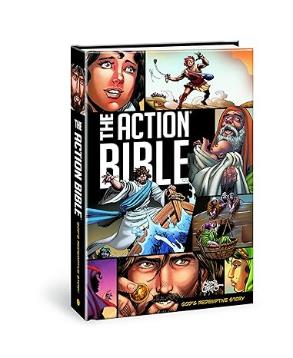 Reworking of the whole - both text and image
Lives up to its name… attention to action!
Focus on central Christian messages
Faithfulness to the core story while reorienting
Use of perspective and dramatic effect
Individuals and the crowd
Effectiveness…
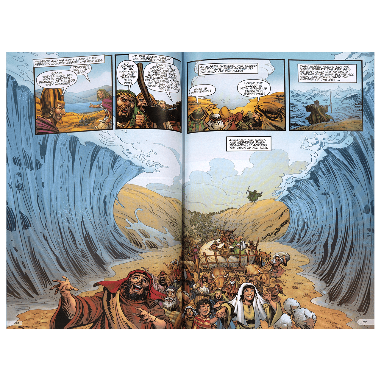 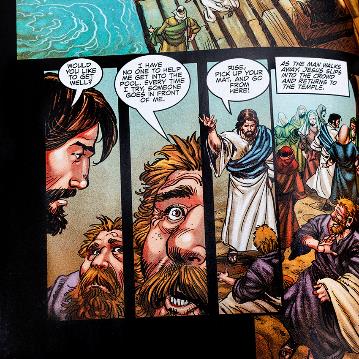 Word for Word Comics - Bible
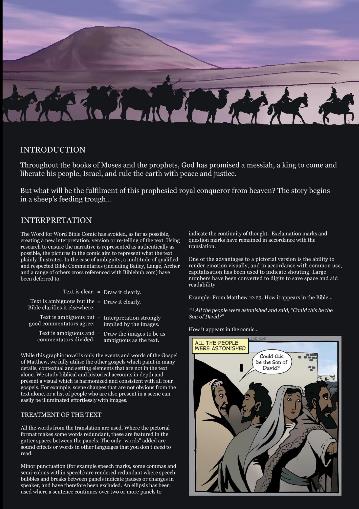 Individual books
Massive undertaking and gradual publication
Clear approach stated at the beginning
Intentional use of the gutters, visual depiction, text (both narration and dialogue), use of other writings to fill in visual interpretation
Use of historic material throughout
Places of artistic license…
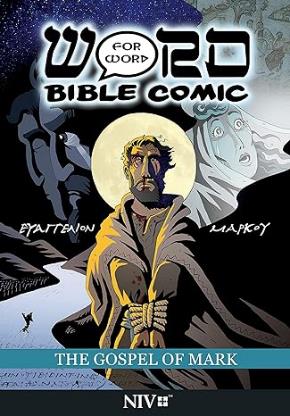 Envisioning the parables
Vivid stories - what is gained (or lost) with text and image?
Contained stories (pericopes)
Historic setting
Narration/action
Change in color tones
Experience as reader - Reader/Response Criticism
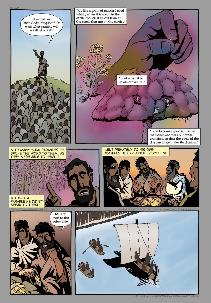 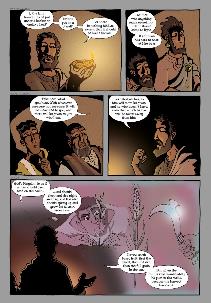 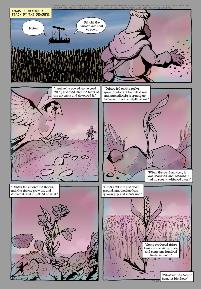 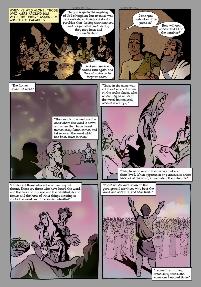 Demon Possession
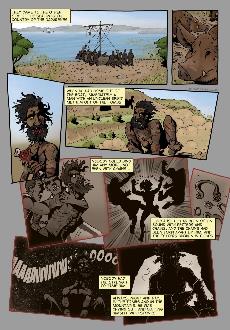 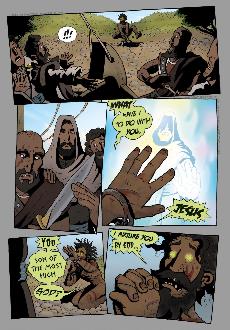 Action sequence - vividness, power
How to show possession
Perspective
Jesus’ power
Consequences
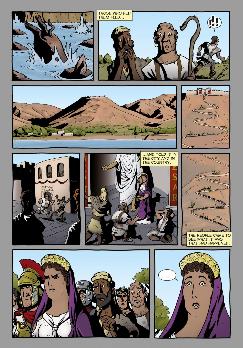 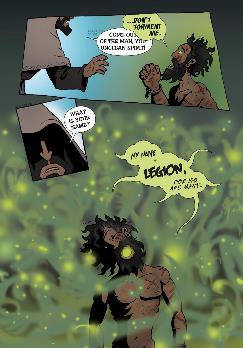 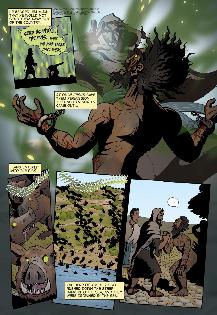 Interlaced Stories and audience
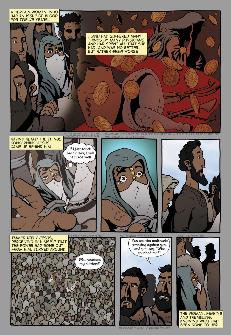 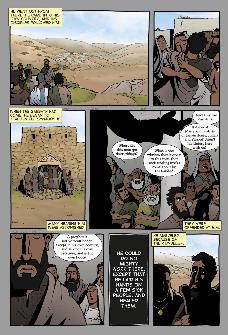 Theme around faith
2 women at different stages of life
2 healings
Central characters and those around them
Biblical stories with entangled pericopes - possibilities with visual and codex medium
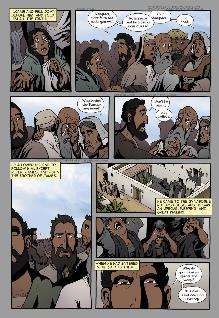 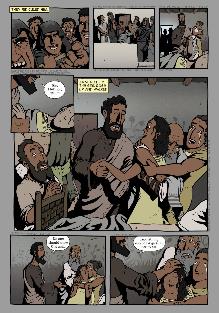 Envisioning miracles
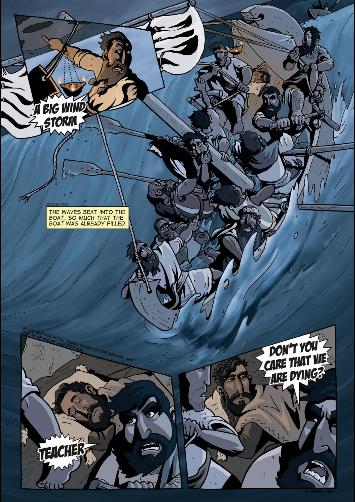 Opportunity for Dramatic Action
Effectiveness of visual imagery alongside the text
Control of Perspective
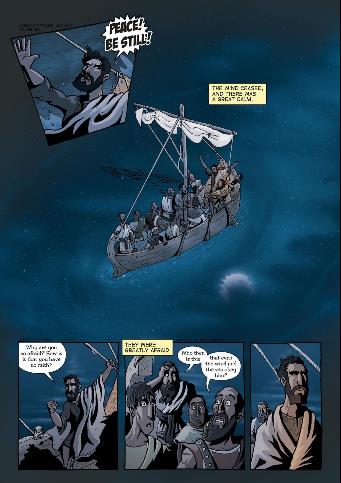 Theophany
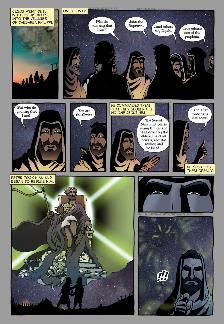 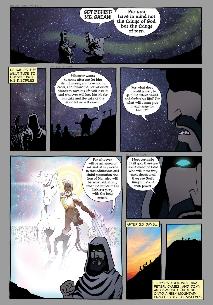 How to envision divinity
How to see - and mis-see
Comics as a medium to show but also to challenge us in how we see and read
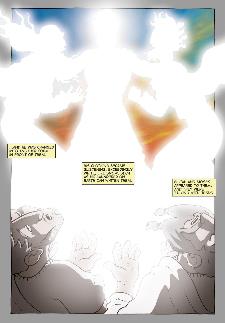 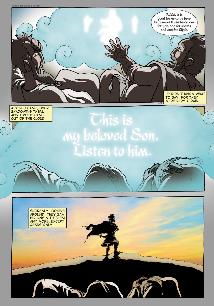 Hindu Sacred Texts
Range of texts and stories of the gods
Success of ACK and place in Comics/Indian Culture
Educating and carrying cultural identity
Treatment of Religious Practice and Sacred Stories
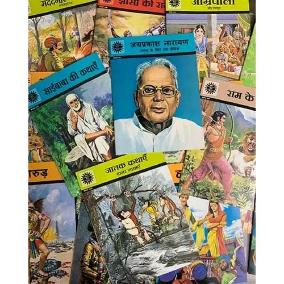 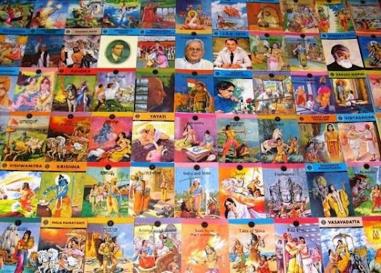 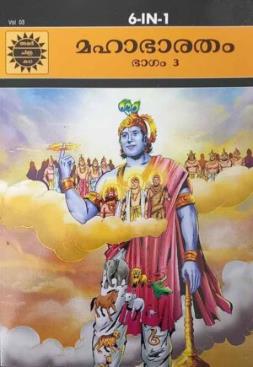 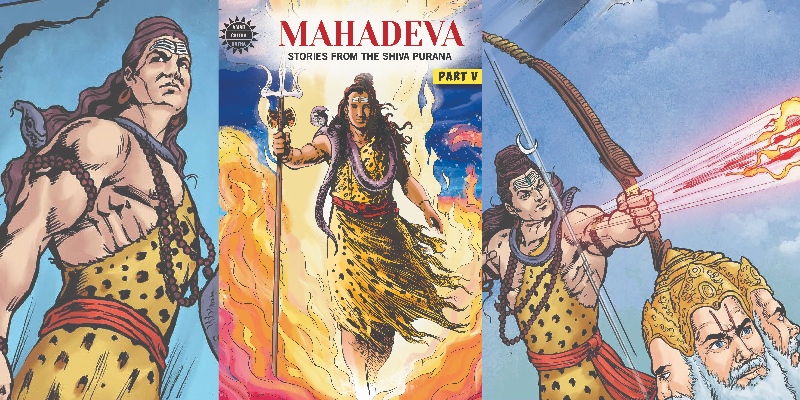 Bhagavad Gita
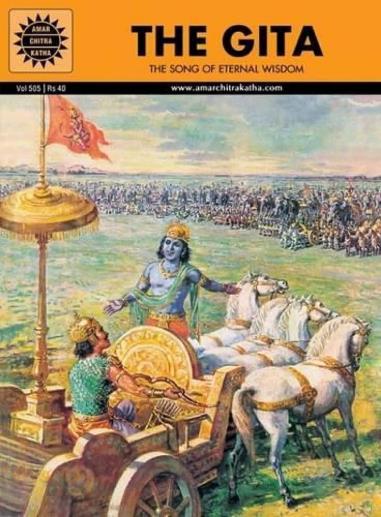 Deeper dive into a single work

Place in Hinduism
Importance in teaching Hinduism
Essential themes
Krishna
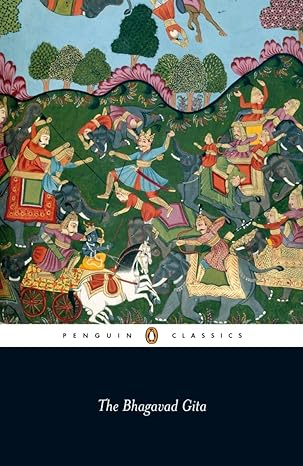 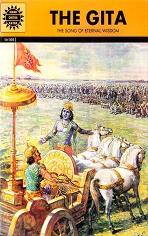 What is gained in Comic form?
Challenge of creating a comic out of a dialogue
Setting of war/dialogue hard to envision
How can you have such a sustained dialogue?
How is the setting so significant for the message?
Arjuna’s internal conflict - is it clearer?
Krishna’s self-revelation
Ability to act
The whole in this pregnant moment filled with possibility and choices - is it clearer?
Bhagavad Gita
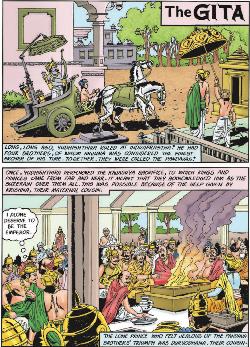 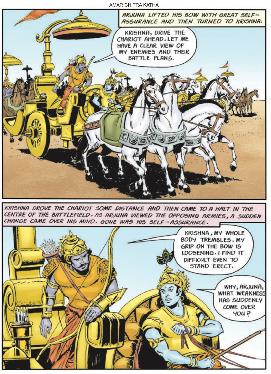 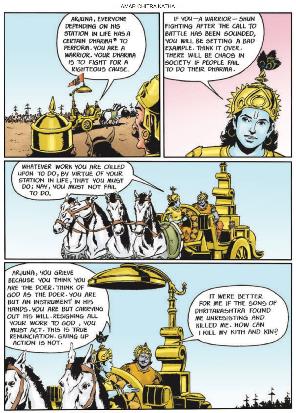 Krishna’s self-revelation



Complex theological ideas given visual form
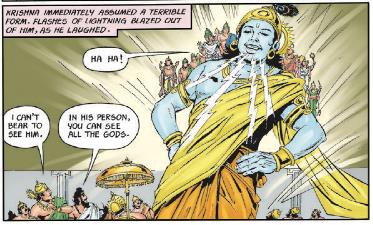 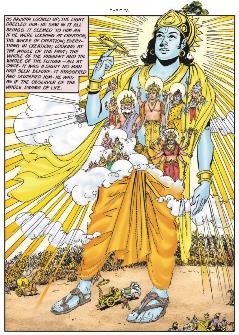 Bhagavad Gita
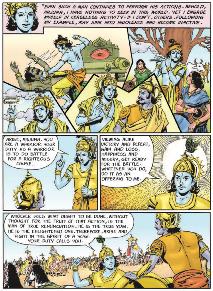 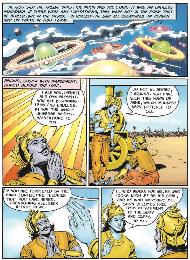 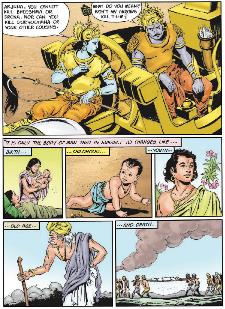 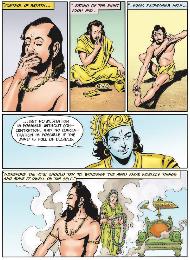 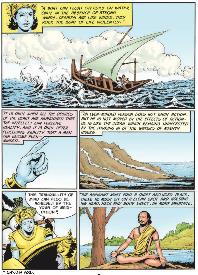 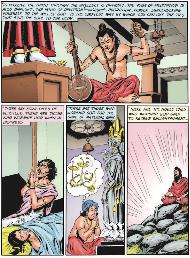 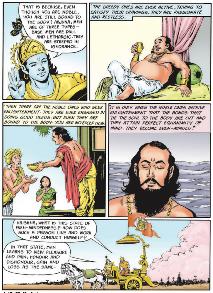 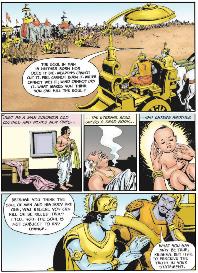 Hindu Sacred Texts - a few more stories
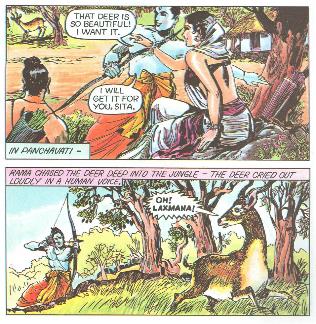 Unfamiliarity for most westerners, importance for Indians
Idealized traits - exemplars
Cautionary Tales
Heroic exploits
Traditional life and Religion
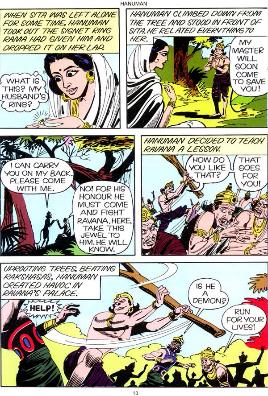 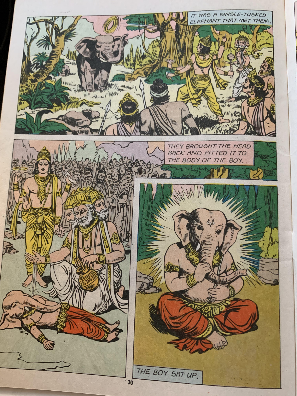 Ramayana - the Golden Deer
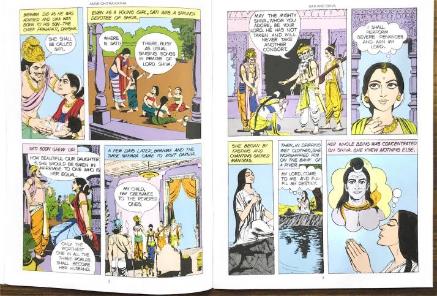 Sati and Shiva
Hanuman
Ganesha
Stories of the Buddha
Focus from early on his teachings
Stories of his life focus on giving context to his teachings and arise later - essential moments but not as fixed
Vedic/Hindu context
Prophecy
Major elements of his life: mother, birth, 4 sights, great renunciation, 5 ascetics, enlightenment, teaching, death - invite reflection on teachings and visual depiction
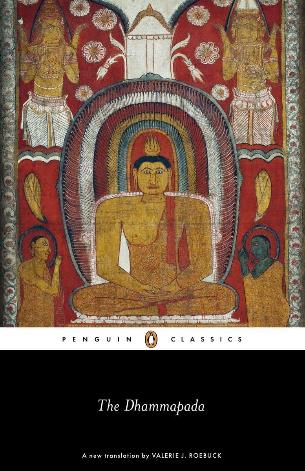 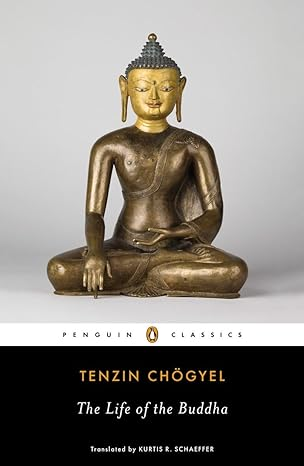 Buddha Manga by Tezuka Osamu
Tezuka Osamu’s importance  - Eisner Winner
Massive complete work
Respectful but not pious
Stories alongside those of the Buddha throughout his life (many as made up characters who help add further context)
Major themes that fit with Buddhism
Ultimately a good and engaging manga
Religious elements woven throughout and how successful…
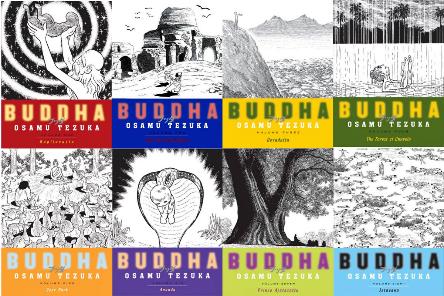 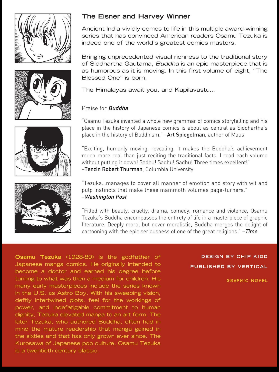 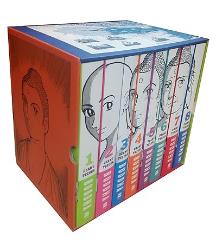 Setting for the Whole - Suffering as part of the world
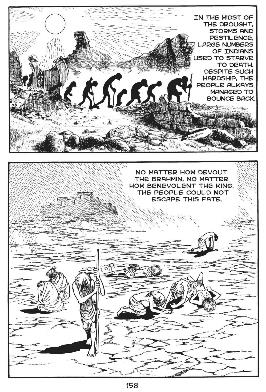 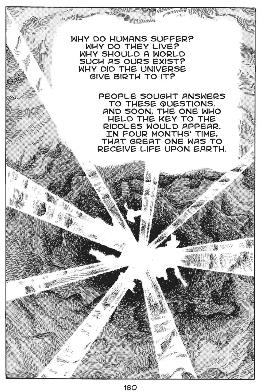 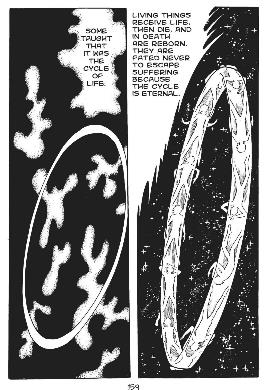 Entire story highlights the reality of suffering
Suffering as part of the natural world
Characters that capture depths of suffering in the caste system 
Sets up the 4 Noble Truths and 8-Fold Path
Tata’s “Death”
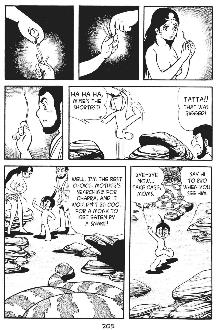 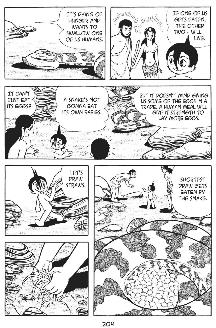 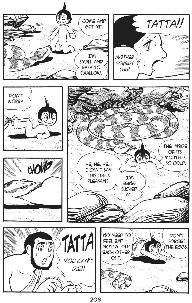 Manga style and feel
Character of Tata - long-suffering, connection to animals, enlightened (?), irreverent, in your face, spontaneous
Contrast to other characters including Brahman seeker
Tata’s death - self-sacrifice
(Suddenness of lives coming and going even of major characters - all alongside story of Buddha)
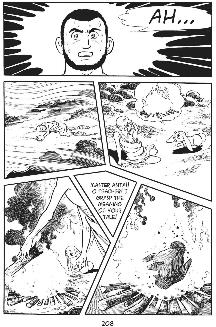 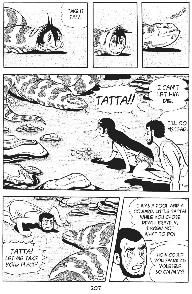 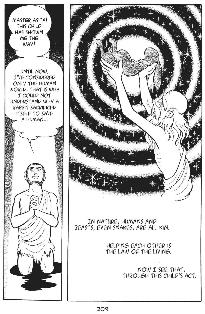 Buddha’s Birth
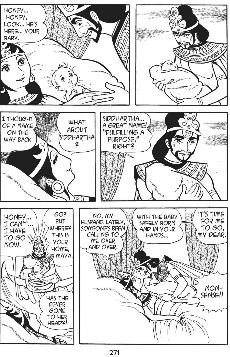 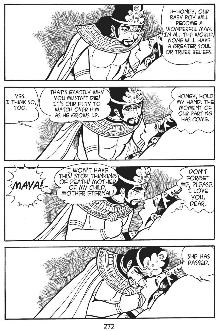 Expectation
Emotion and loss - theme of suffering and brevity of life
Death of his mother and Buddhist tradition
Signs of divinity 
Traditional funerary/religious practices
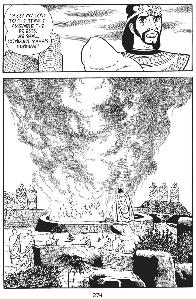 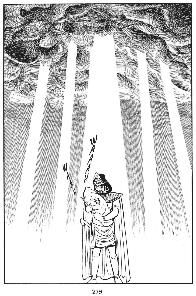 The Five Ascetics
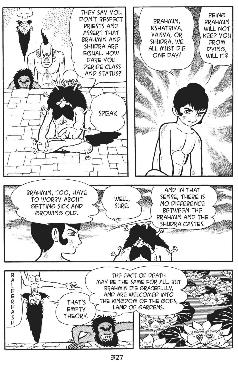 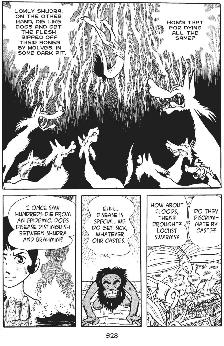 Setting of his contemplation
Challenging of the castes
Conflicts with a power battle
Manga sensibilities
As with much of the story, a deeper seriousness underlying
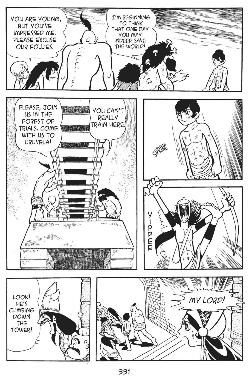 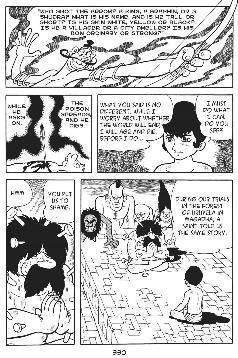 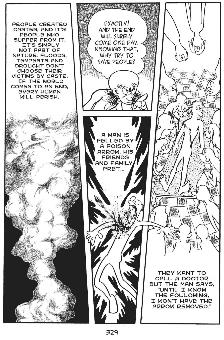 The Great Renunciation
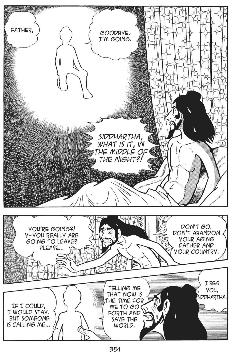 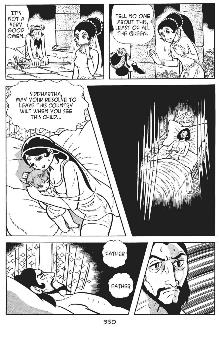 Emphasis on all he is tapping away from…
His father’s perspective and fulfillment of the prophecy
His wife’s perspective
Flight from the palace


What is most important - great comic or authoritative treatment?
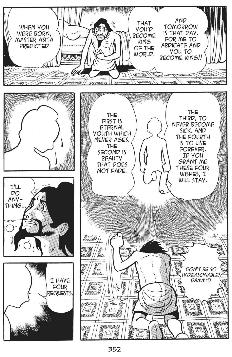 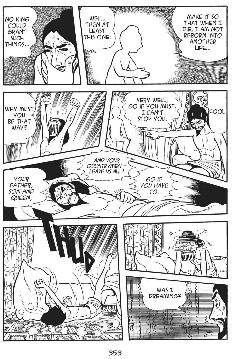 Richness of the whole…
Enlightenment, Teaching, and Legacy
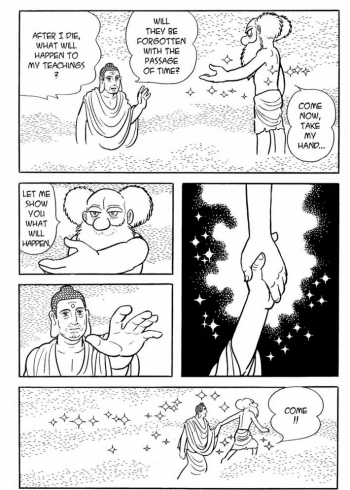 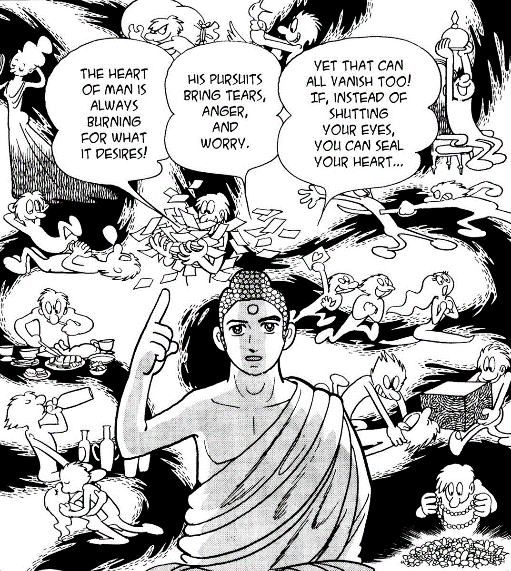 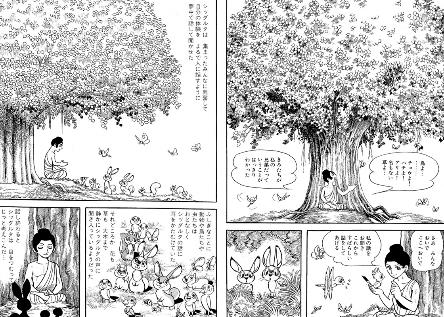